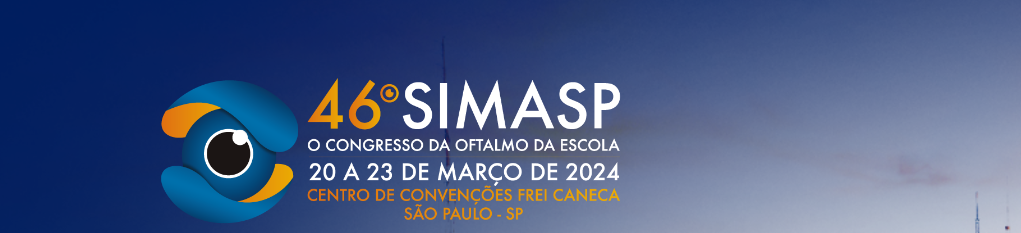 Catarata pulverulenta
A catarata pulverulenta é caracterizada por opacificações puntiformes, com aspecto ‘’pulverizado’’, de coloração azul-acinzentada que podem estar ao redor ou envolvendo o núcleo. Geralmente não provoca distúrbios visuais. Neste caso há envolvimento parcial do eixo visual, porém sem prejuízo na acuidade visual.
Jaqueline A.  Leão¹; Breno B. Andrade¹;  Paula E. I. Gomes ¹; Vagner L. Lima¹. Ana C. A. L. Cavalcanti; ¹ Ana B. S. Mafaldo; ¹  Livia de Moura Alvares; ¹ Leticia Leitão Ventura; Gabriel A. dos Santos;
¹Instituição: Faculdade de Medicina do ABC, Oftalmologia.
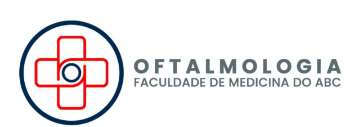 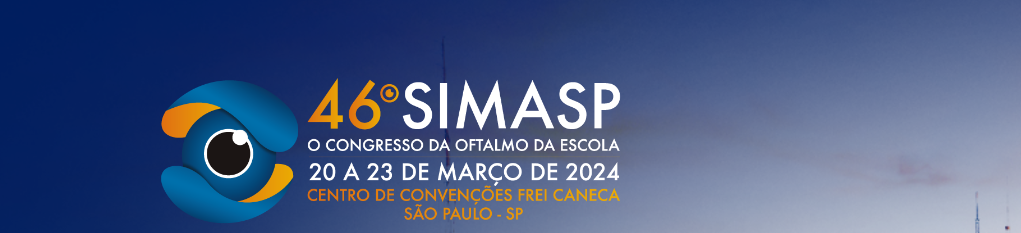 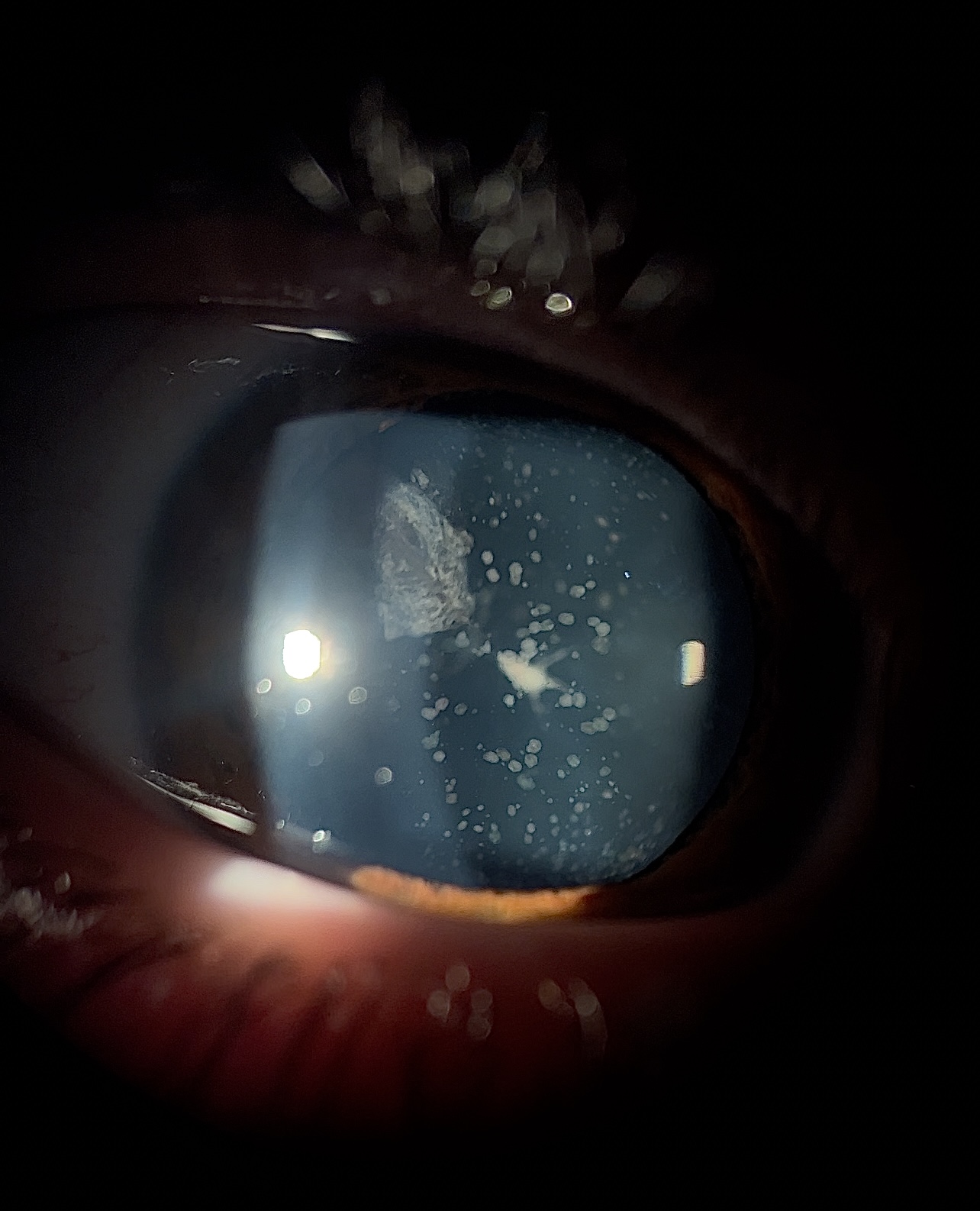